Kokemuksia koulujen digiloikasta – mitä siitä opimme?
Jouni PaakkinentoiminnanjohtajaTietokone opetuksessa - TOP-keskusedu.turku.fi/top-keskus/
Tietokone opetuksessa - TOP-keskus
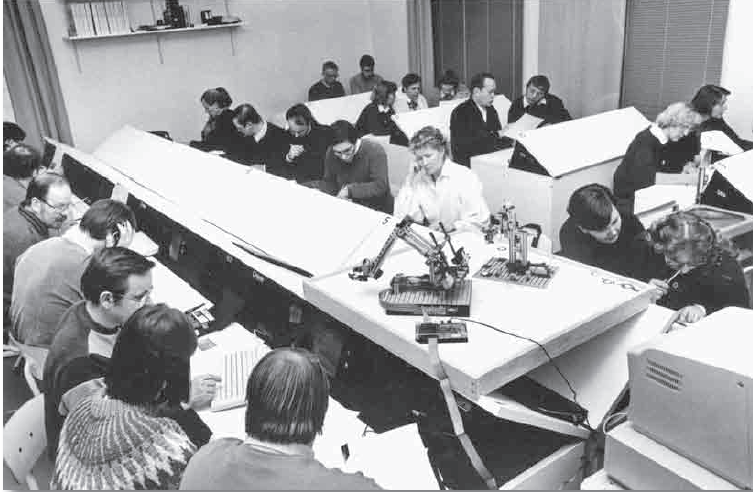 Turun kaupungin sivistystoimialan yksikkö
Perustettu 1986
Tukee kouluja ja opettajia TVT:n opetuskäytössä
Täydennyskoulutus ja pedagoginen tuki
Kehittämishankkeet ja neuvonta
Yhteisten opetuksen verkkopalveluiden kehittäminen
Toimii tulkkina opetuksen ja IT-palveluiden rajapinnassa
Rahoittaa Turun kaupunki. Hankerahoitusta mm. Opetushallitukselta, OKM:ltä ja AVI:lta.
2
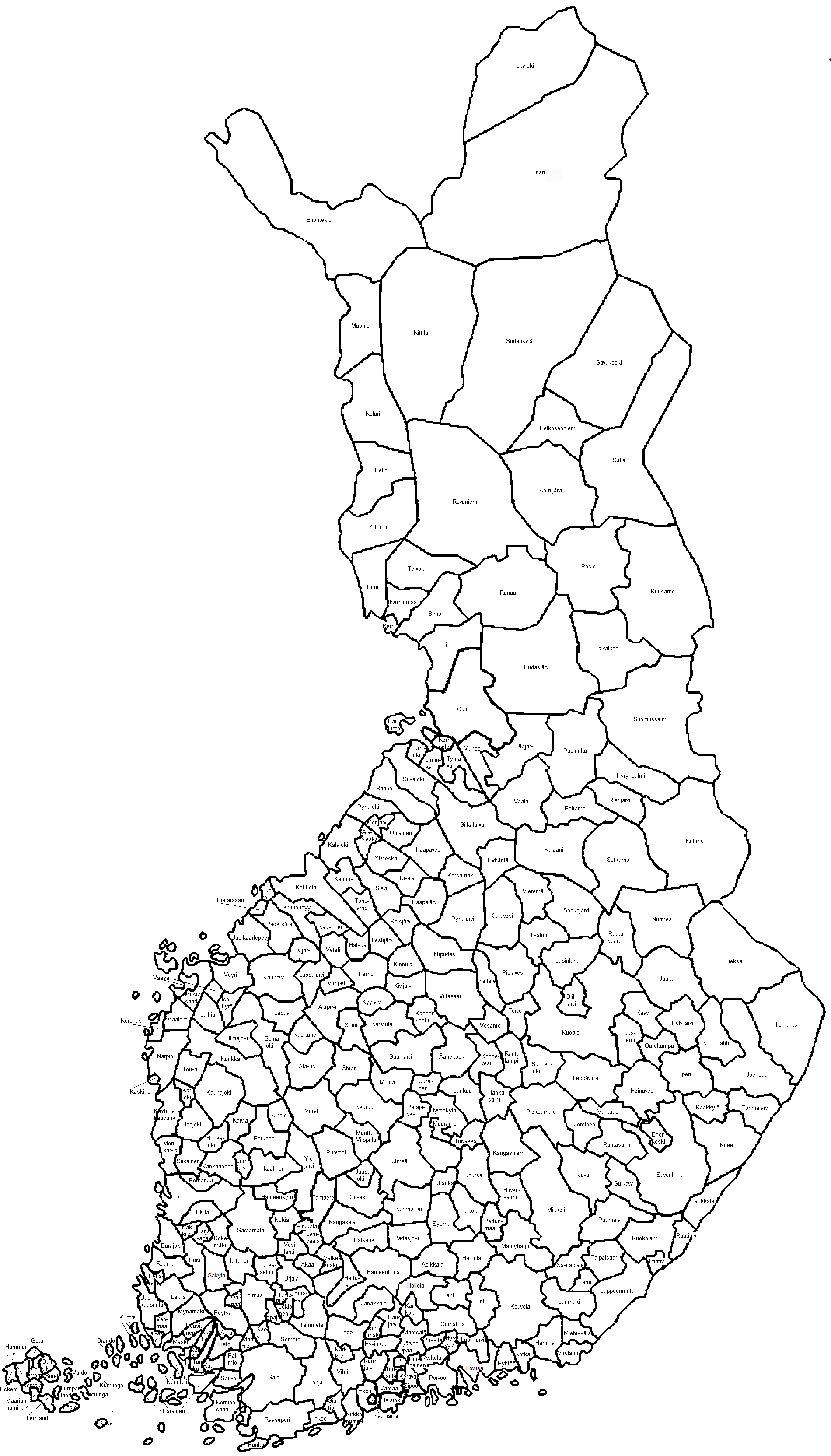 Erilaiset lähtökohdat etäopetukseen
Opettajien laitteet (käyttökokemus)
Oppilaiden laitteet (käyttökokemus)
Opettajien koulutus ja digiosaaminen 
Pedagogisen ja teknisen tuen rakenteet
Käytössä olevat digitaaliset palvelut
Toimintakulttuuri
Mitä koimme?
Vaihtelevista toimintatavoista > selkeään päivärytmiin 
Kirjallisista tehtäväohjeista > digitaalisille alustoille
Itsenäisistä tehtävistä > vuorovaikutteiseen opetukseen
Digitaalisesti kokeneemmat etunenässä > vertaistuella kaikki nopeasti mukaan – opettajat ja oppilaat
Ryhmän hoitamisesta > yksilöllisempään ohjaukseen ja tukeen
Säikähdyksestä > innostukseen
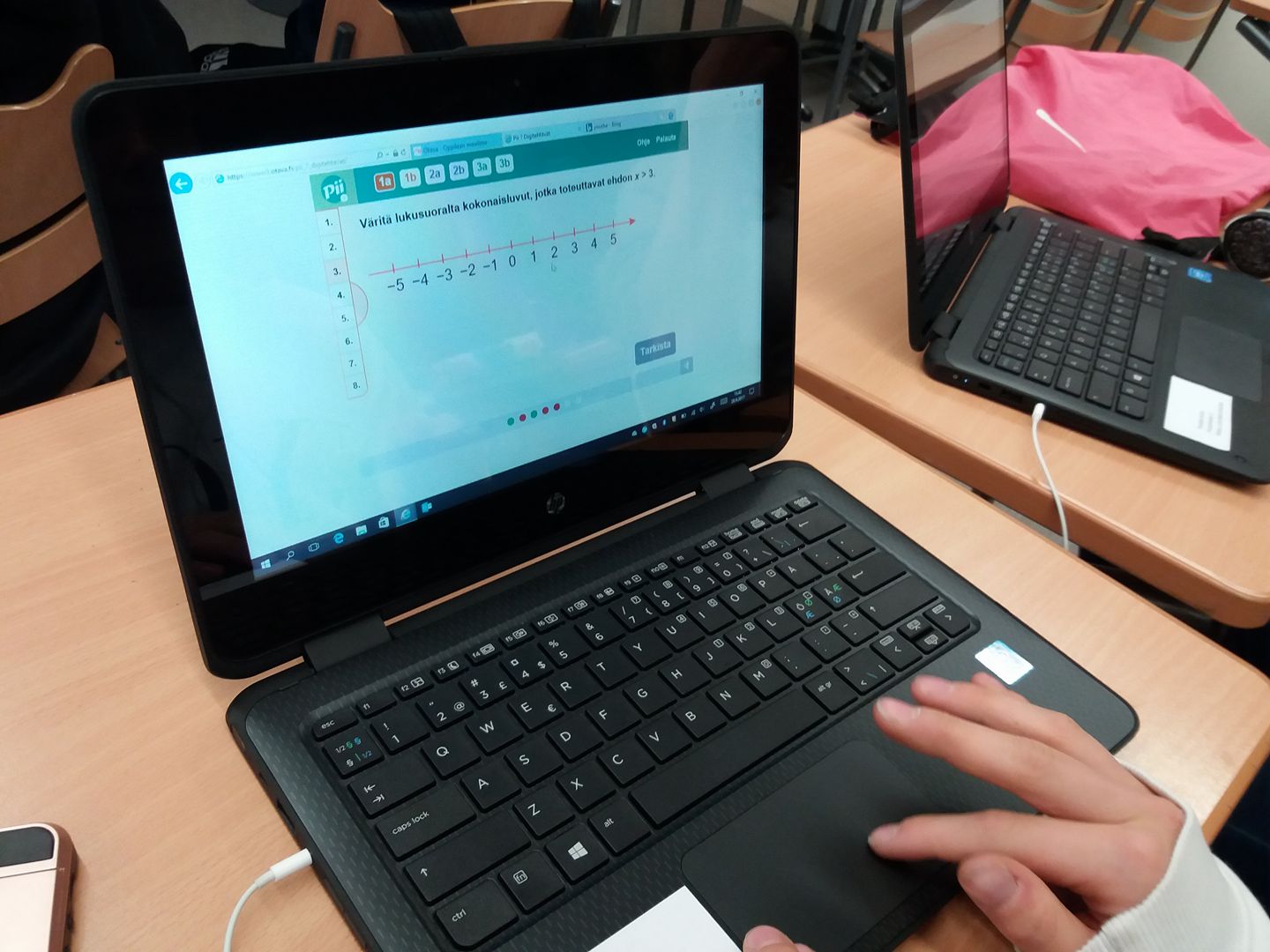 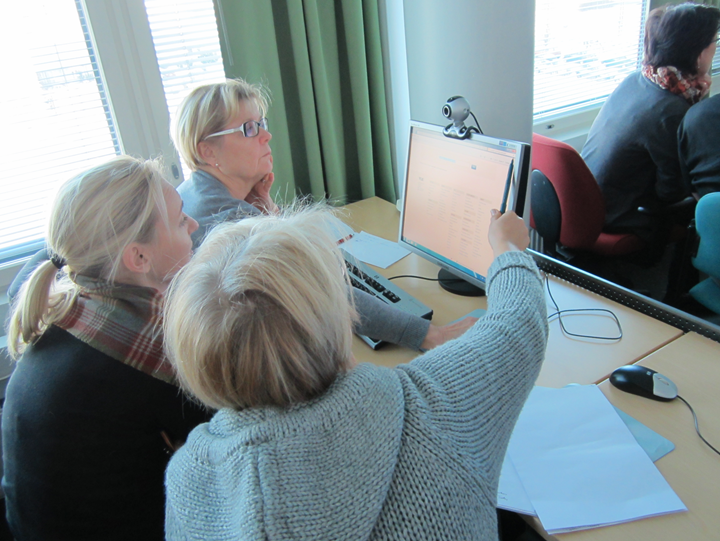 Mitä jää elämään? (arvio)
Digitaalisten alustojen käyttö tehtävien jakamisessa, palauttamisessa ja arvioinnissa.
Digitaaliset kokeet ja muun arviointidatan hyödyntäminen
Digitaalisten alustojen ja etäkokousjärjestelmien käyttö opettajien välisessä yhteistyössä (mm. opettajakokoukset) sekä kodin ja koulun yhteistyössä 
Vertaistuen tehokkaampi hyödyntäminen
Jakamisen kulttuuri
Etänä toteutettaviin täydennyskoulutuksiin osallistuminen
Huoltajille näkymää oppilaan oppimiseen
Mitä opimme?
Digitaalisuuden perusedellytys on riittävän laaja ja ajanmukainen laitekanta. Investoinnit välttämättömiä.
Opettajien osaamisesta pidettävä jatkuvasti huolta – koulutukset ja vertaistuki – kuuluu jokaiselle opettajalle.
Etänä toteutettavassa opetuksessa tarvitaan päivärytmiä ja rutiineja lähiopetuksen tapaan.
Yhteisiä toimintatapoja monien mahdollisuuksien viidakossa – mikä  on meidän koulumme tapa toimia? Mitä välineitä käytämme?
Toimiva pedagoginen ja tekninen tuki on välttämätöntä.
Jokaisen oppilaan huomioiminen ja yksilöllinen tukeminen digitaalisessa toimintaympäristössä vaatii erityishuomiota.
Kiitos!
Jouni Paakkinenjouni.paakkinen@turku.fi
050 5907474

edu.turku.fi/top-keskus/ 
 
www.facebook.com/topkeskus
@topkeskus | @jopaakki
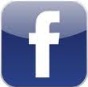 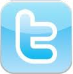 Lisäkalvoja keskustelun varalle
Työkalut – eniten käytetty
Lisäksi käytössä ollut esim. zoom, whatsapp, skype, onedrive, seesaw, qridi ja microsoft 
officen työkalut
Lähde: Etäopiskelu kysely peruskouluissa, lukioissa ja ammatillisessa koulutuksessa (Turun sivistystoimiala, toukokuu 2020)
Alustojen ja työkalujen määrä - perusopetus
Live-opetuksen määrä
Kysymystä ei kysytty ammatillisen koulutuksen opiskelijoilta
Liveopetuksen ja itsenäisten tehtävien suhde
-> Live-opetusta on ollut sopivasti tai jopa liikaa. Pitää olla aikaa myös annetuille tehtäville
Ammatillisen koulutuksen opiskelijat saivat valita vain yhden vaihtoehdon – muut useita